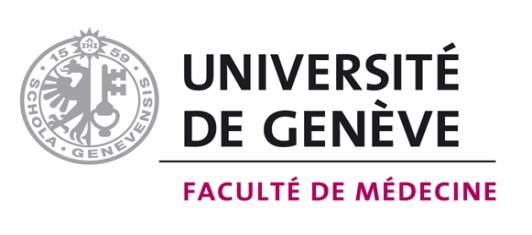 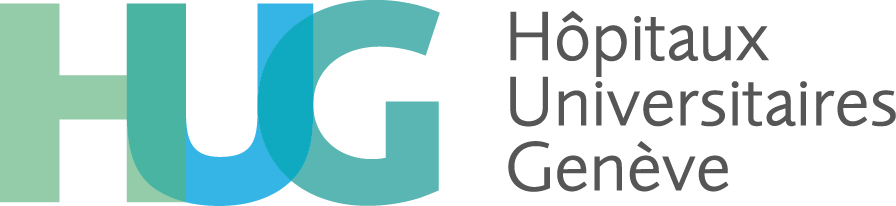 Clinical challenge of acute pulmonary embolism diagnosis
Helia Robert-Ebadi
Division of angiology and hemostasis
Geneva University Hospitals and Faculty of Medicine
BELNUC SeminarClinical challenges in the diagnosis and management of pulmonary embolism and the role of lung scintigraphy
Saturday 28th of September 2024
KU Leuven
Pulmonary embolism
A frequent disease
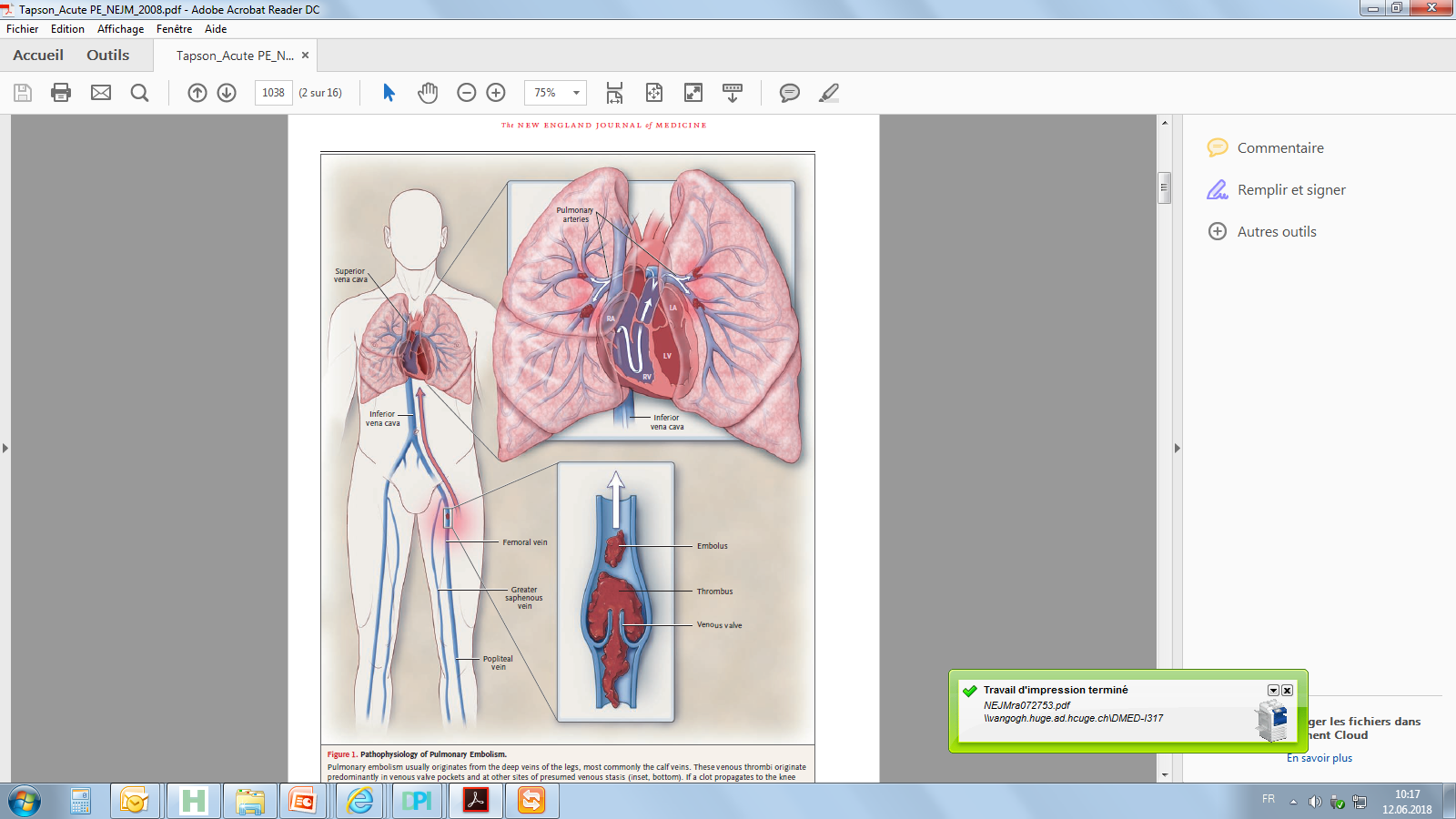 Incidence  1 : 1000

3d cause of cardiovascular mortality

300’000 deaths / yr in the US
Tapson VF. NEJM 2008; 358:1037-1052
The first challenge of PE diagnosis 
(and not the smallest)

Should I suspect PE in this patient?
Clinical symptoms and signs
lack diagnostic accuracy 
Neither sensitive nor specific
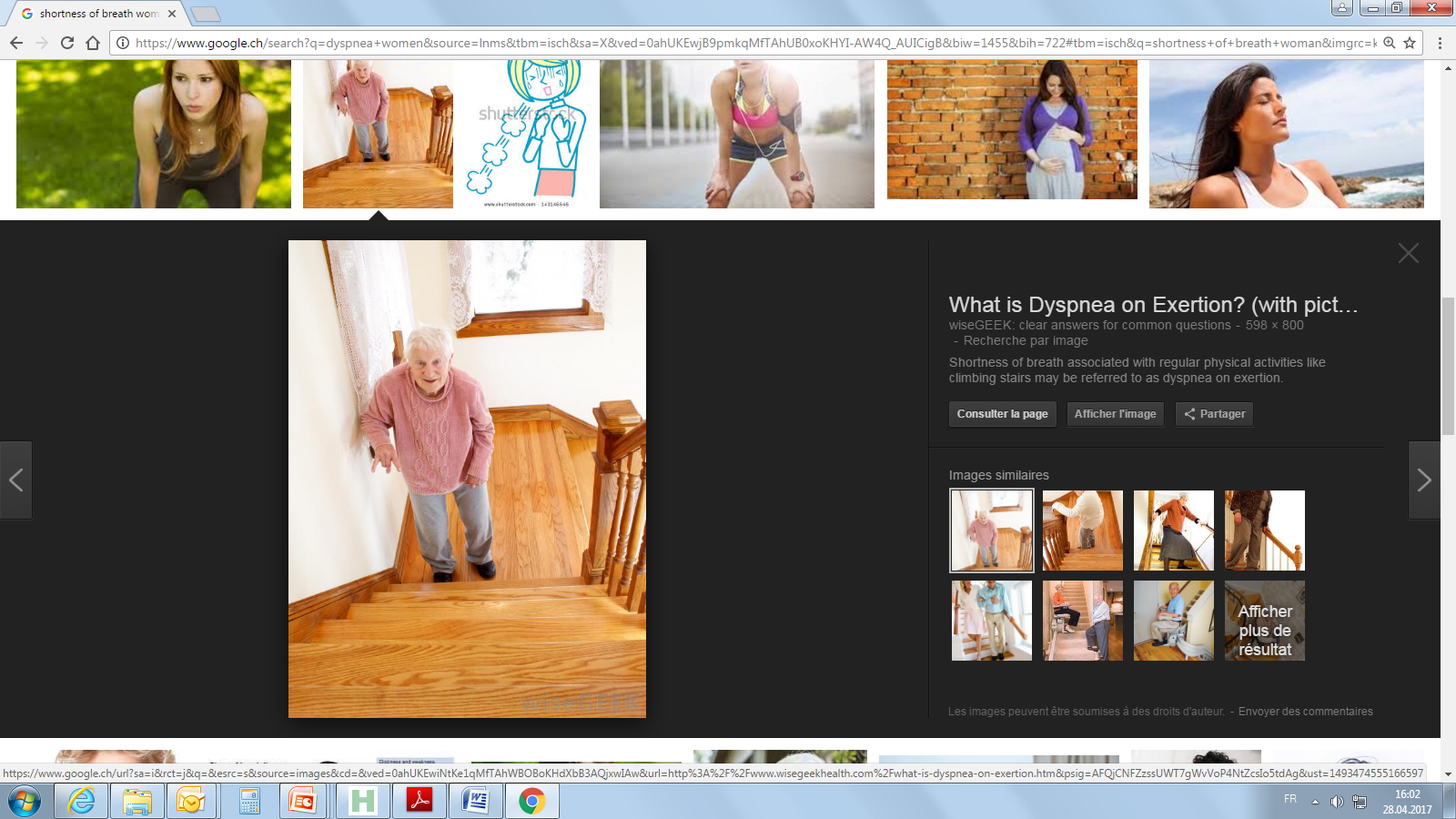 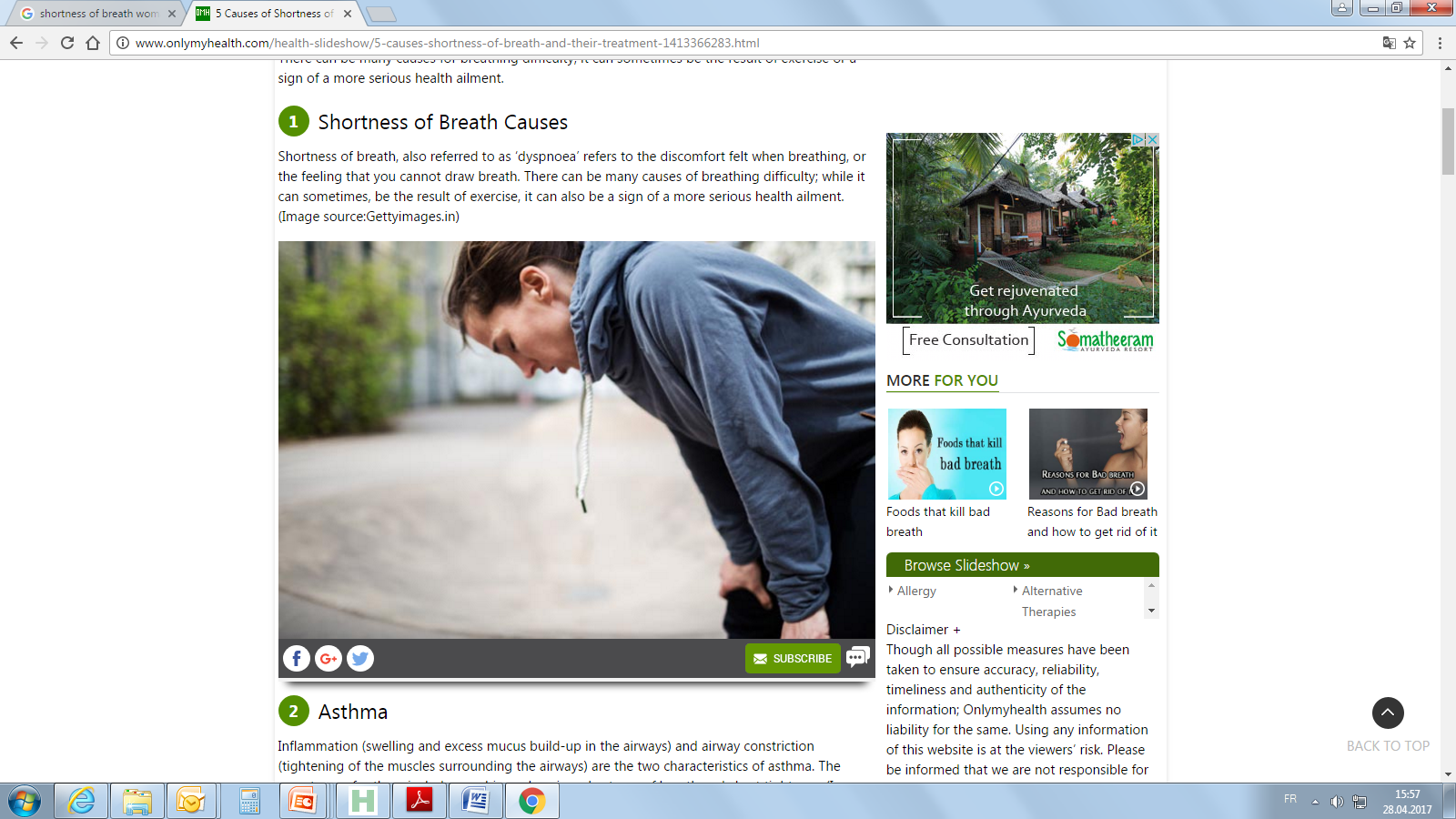 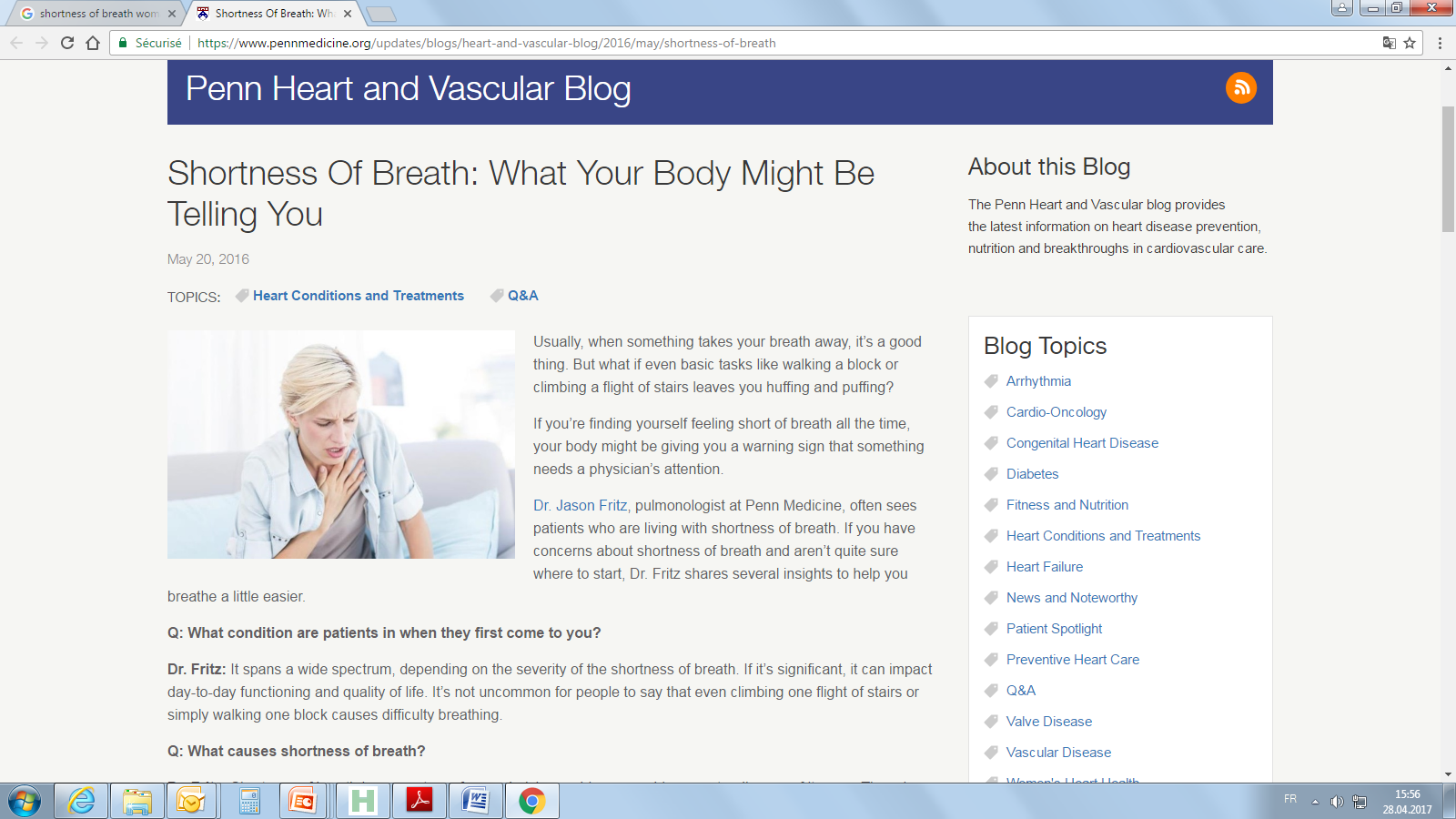 http://www.onlymyhealth.com
https://www.pennmedicine.org
PE is usually suspected
Conjunction between :
A suggestive clinical presentation
The presence of venous thromboembolic risk factors
Situation (surgery, hosp, bedrest, etc)
Personal (pregnancy, hormone exposure, cancer, obesity, etc)
Familial (family history of venous thromboembolism)
The importance of differential diagnosis
Dyspnea and/or 
Chest pain
(and/or syncope)
Other obvious explanation
No other obvious explanation
Clinical suspicion of PE
No clinical suspicion of PE
Start PE diagnostic strategy
DO NOT TEST FOR PE
How we would like it to be
Black or white, easy
PE
positive
PE suspicion
Test
No PE
negative
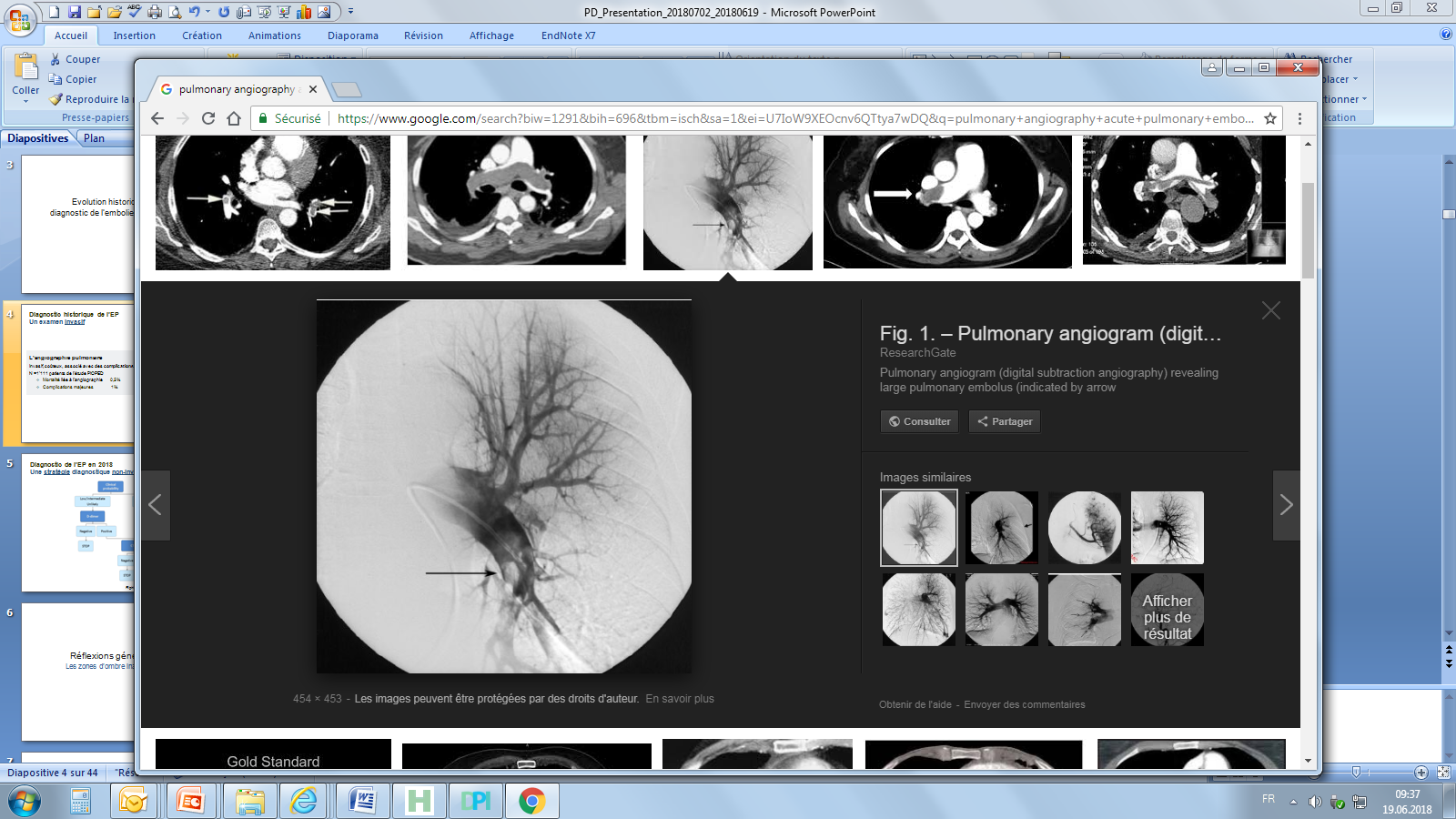 Pulmonary angiography
Invasive, high costs and radiation

Complications
N =1’111 patients in PIOPED study
Mortality related to angiography   0,5%
Major complications 		    1%
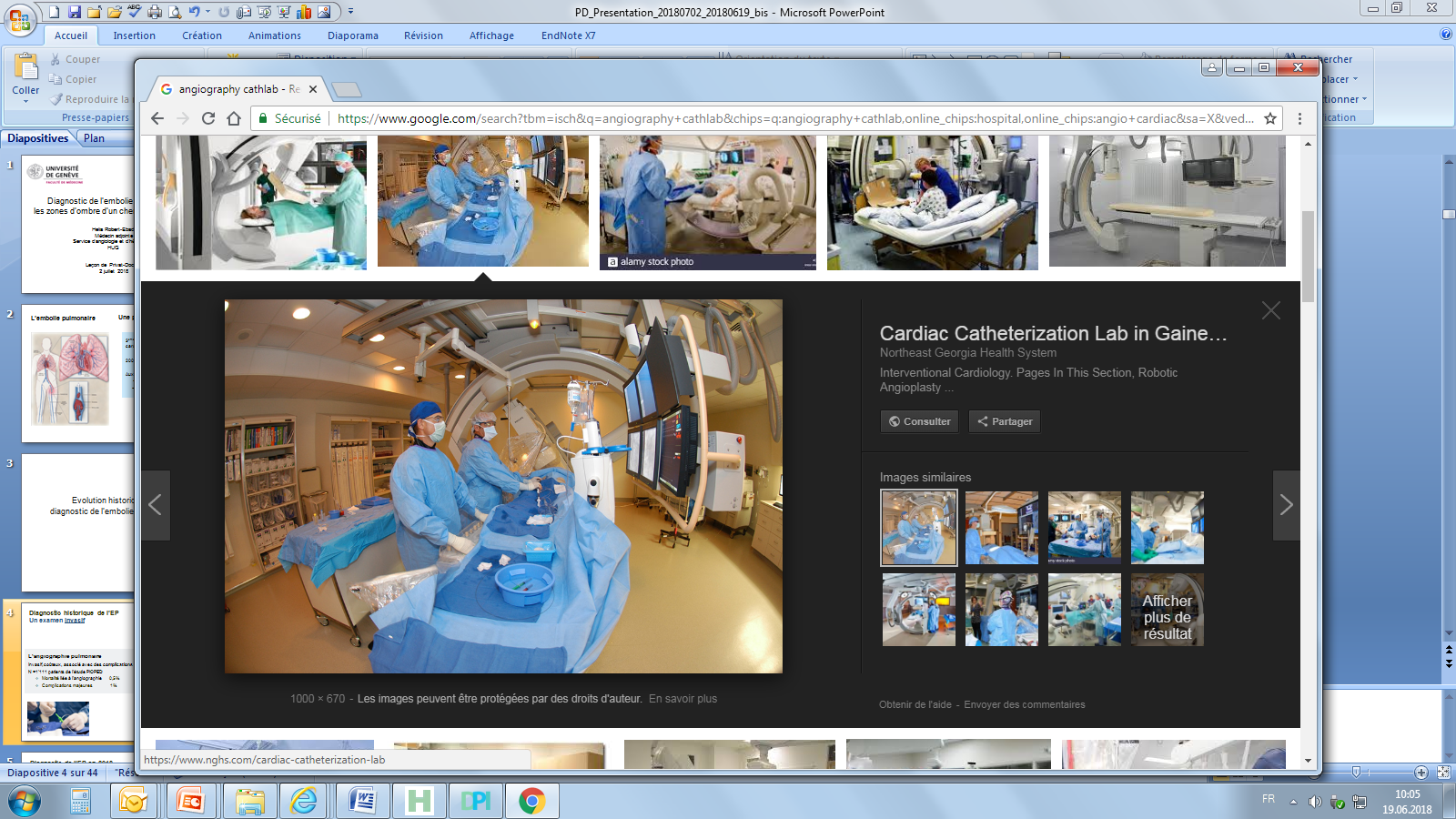 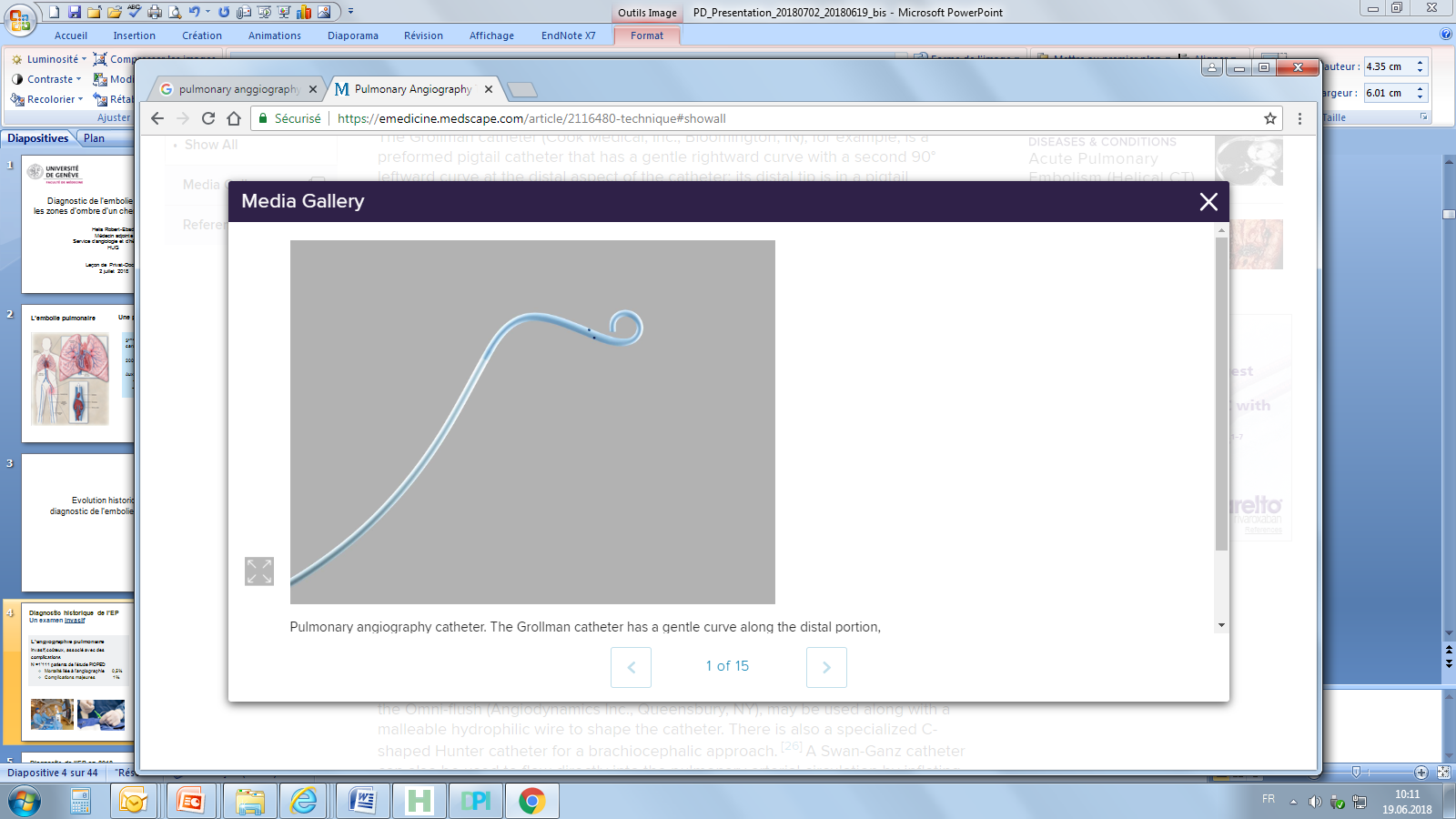 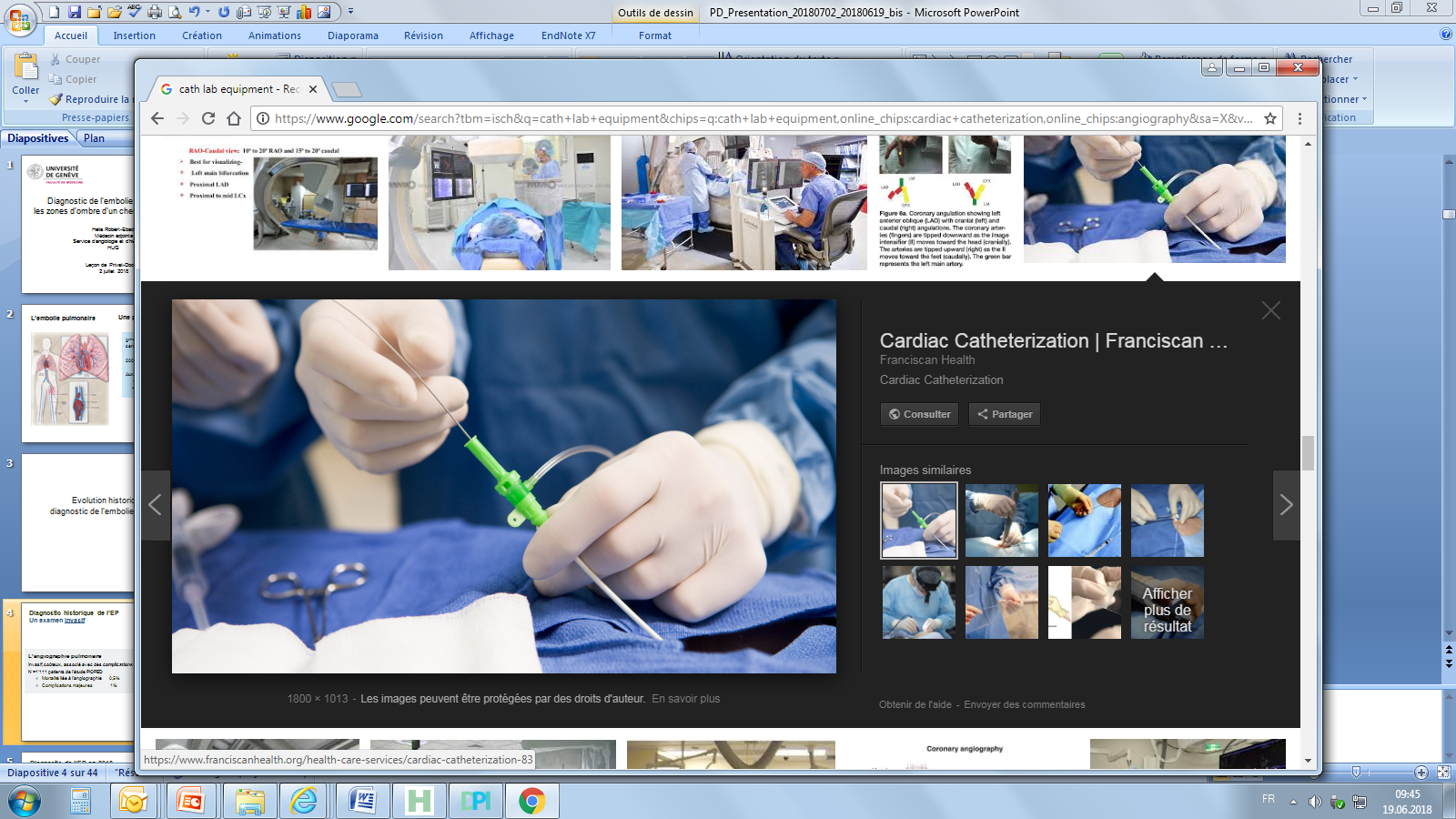 Stein et al. Circulation 1992;85:462-468
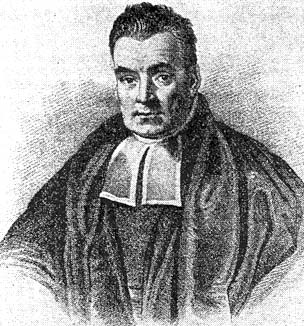 Rev. Thomas Bayes
1702 - 1761
Reality …
A spectrum of greys
positive
Post-test probability of having 
a PE
PE suspicion
Test
negative
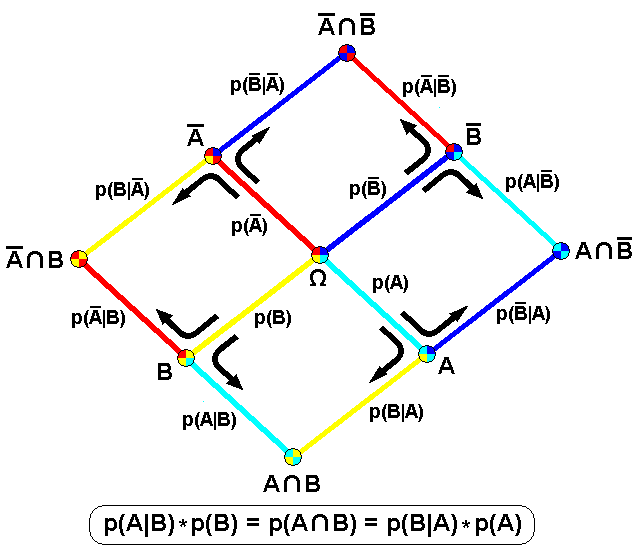 The first non-invasive imaging test for PE
PIOPED Investigators, JAMA 1990
Reader agreement
Patients’ distribution
PIOPED study V/Q scan diagnostic criteria for PE
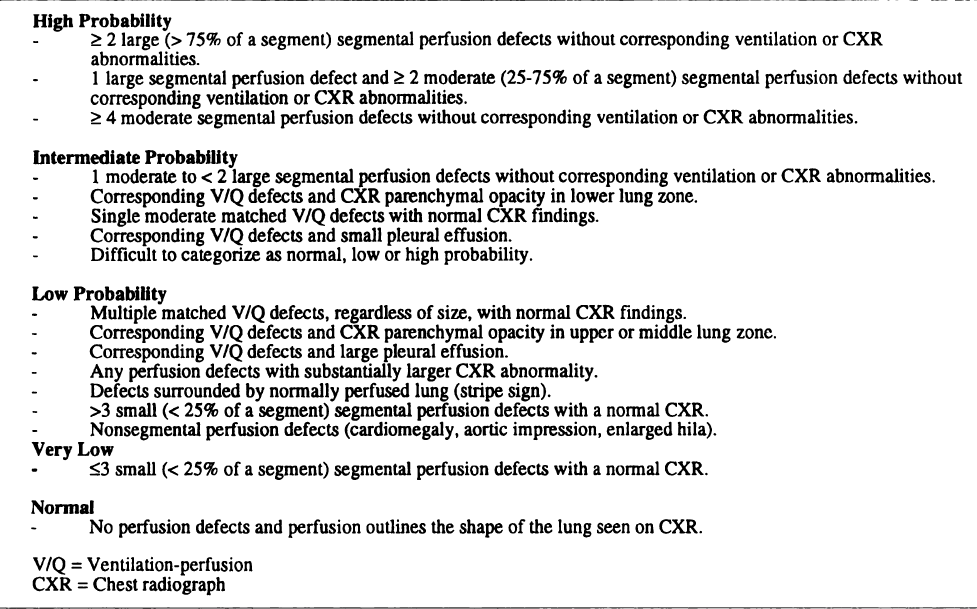 95%
13%
75%
39%
+ Limited usefulness: 	
70% of tests were inconclusive for the patient
70%
34%
92% 
94%
14%
PIOPED Investigators, JAMA 1990
Diagnostic algorithms
Righini et al. JTH 2008; 6:1059-71
An important general consideration on the evolution of PE diagnosis
Non-invasive thoracic imaging tests are more and more readily available (especially CT pulmonary angiography)
Searching to confirm PE in
patients with a rather high suspicion
Willingness to exclude PE in 
patients with chest symptoms
PE prevalence is reducing over time=> the majority of patients with a clinical suspicion of PE do not have PE
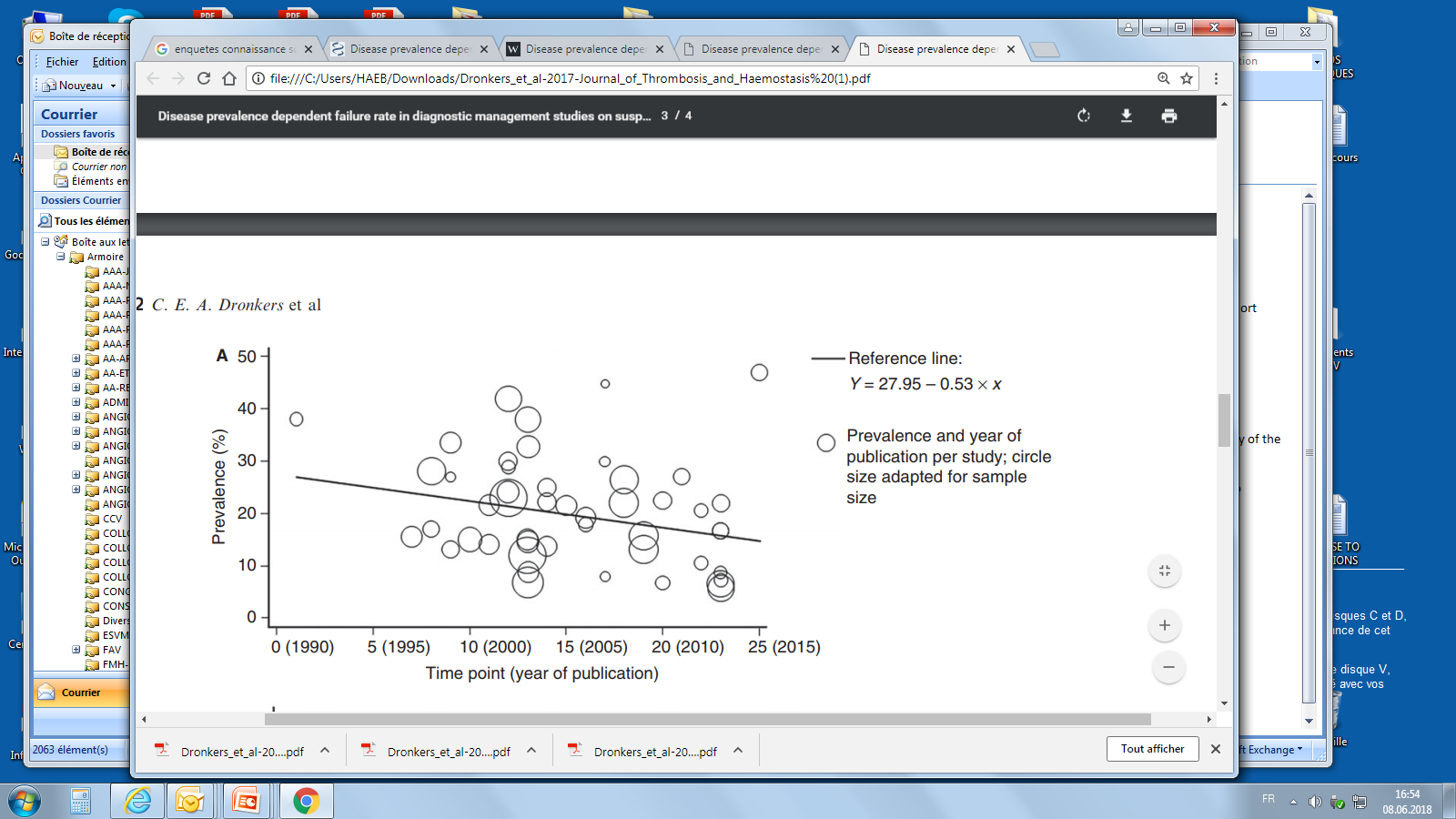 30-40%
5-20 %
Evolution of diagnostic strategies  → exclusion strategies
Dronkers et al. J Thromb Haemost 2017;15:2770-3
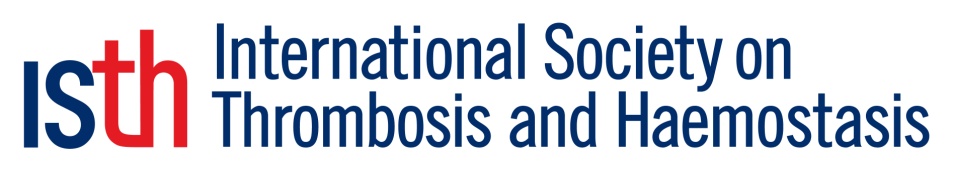 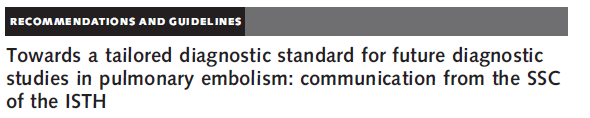 The safety of a diagnostic strategy in venous thromboembolism is assessed by the rate of VTE events occurring during the 3 months following exclusion of the diagnosis by the strategy, the so-called « failure rate »
A strategy is deemed to safely exclude PE if the 3-month VTE risk is < 2%
VTE risk after a normal angiography 
   1 - 2 %
Van Beek et al. Clinical Radiology 2001;56:838-842
Dronkers et al, J Thromb Haemost 2017
Diagnostic algorithms
Righini et al. JTH 2008; 6:1059-71
Typical distribution of outpatients with suspected PEClinical probability categories and corresponding PE prevalences
D-dimer : an exclusion test
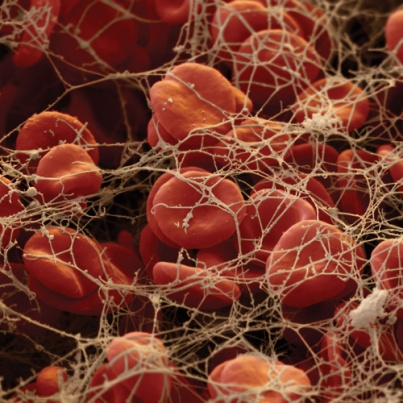 ELISA tests (ex. VIDAS® cutoff 500ng/ml)
High sensitivity
Low specificity

Exclude DVT/PE in patients with a “non-high” clinical probability = low prevalence
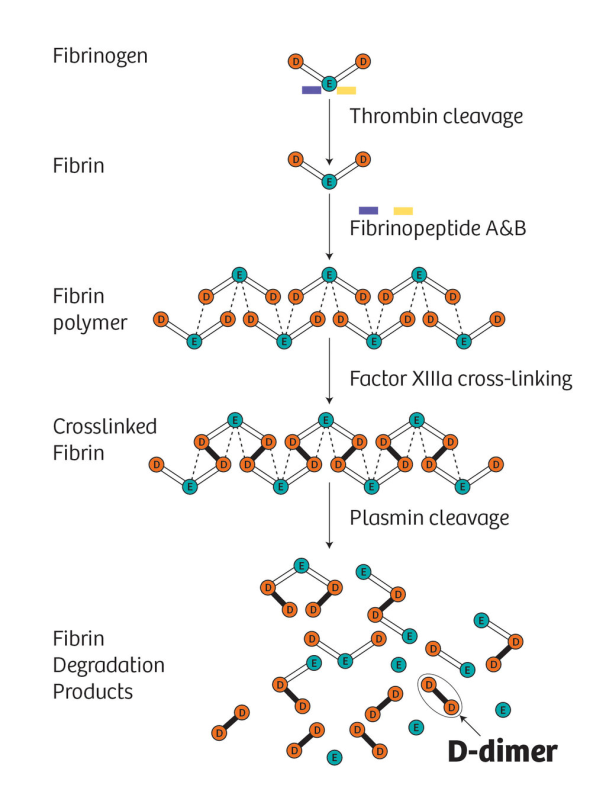 High negative predictive value
≈ 100%
Di Nisio. JTH 2007;5:296-304Ceriani et al. JTH 2010;8:957-70
ELISA D-Dimer Assays – High sensitivitySafety in prospective management outcome studies
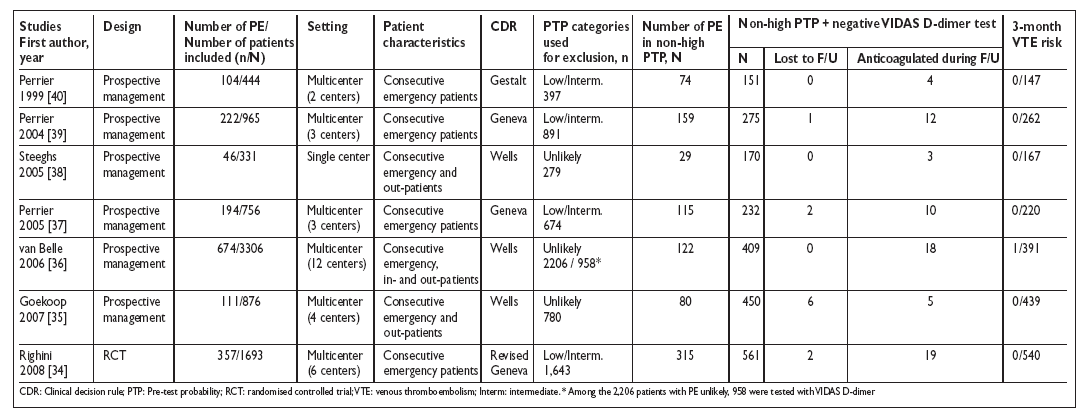 3-month VTE risk after a normal VIDAS D-dimer test
 
0.14% (95% CI: 0.05-0.41%)
Carrier et al. Thromb Haemost 2009;101:886-892
Diagnosis safely excluded in 1/3 patients 
  without any other additional test
NNT = 3
Perrier et al. Lancet 1999;353:190-5
Necessary in 2/3 patients
Multidetector computed tomography pulmonary angiography (CTPA)Diagnostic safety
Systematic review and metanalysis of 
patients assessed with
Strategies using PTP/DD/CTPA
PE excluded by CTPA as the imaging test
Pooled 3-month VTE incidence 
1.2% (95% CI 0.8-1.8)
Mos et al. JTH 2009; 7:1491-8.
Anderson J Emerg Med 2005; Ghanima JTH 2005; van Belle JAMA 2006; Perrier NEJM 2005; Anderson JAMA 2007; Righini Lancet 2008
CTPA in PE diagnosisOveruse and overdiagnosis
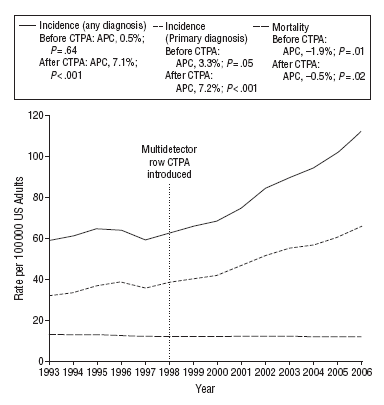 Wiener et al, Arch Intern Med 2011; 171: 831-7
How to reduce CTPA use?Strategies to increase the diagnostic yield (“efficiency”) of D-dimer
Yield of PTP+DD = “diagnostic efficiency” = percentage of patients safely managed without CTPA
Added yield = absolute increase in the proportion of patients managed without CTPA compared to a conventional strategy in the same study cohort
Righini et al. JAMA 2014; 311:1117-1124. Van der Hulle et al. Lancet 2017;390:289-97. Kearon et al. NEJM 2019;381:2125-34.
How does all this translate into clinical practice?
Without PTP and D-dimer100 patients with suspected PE
When using PTP and D-dimer
PTP assessment
+ 
D-dimer
CTPA
Given the frequency of chest symptoms and 
The low prevalence of confirmed PE among suspected patients, 
all safe strategies minimizing radiating tests and costs should be encouraged
Using validated diagnostic algorithms with PTP + D-dimer
impacts patients outcomes
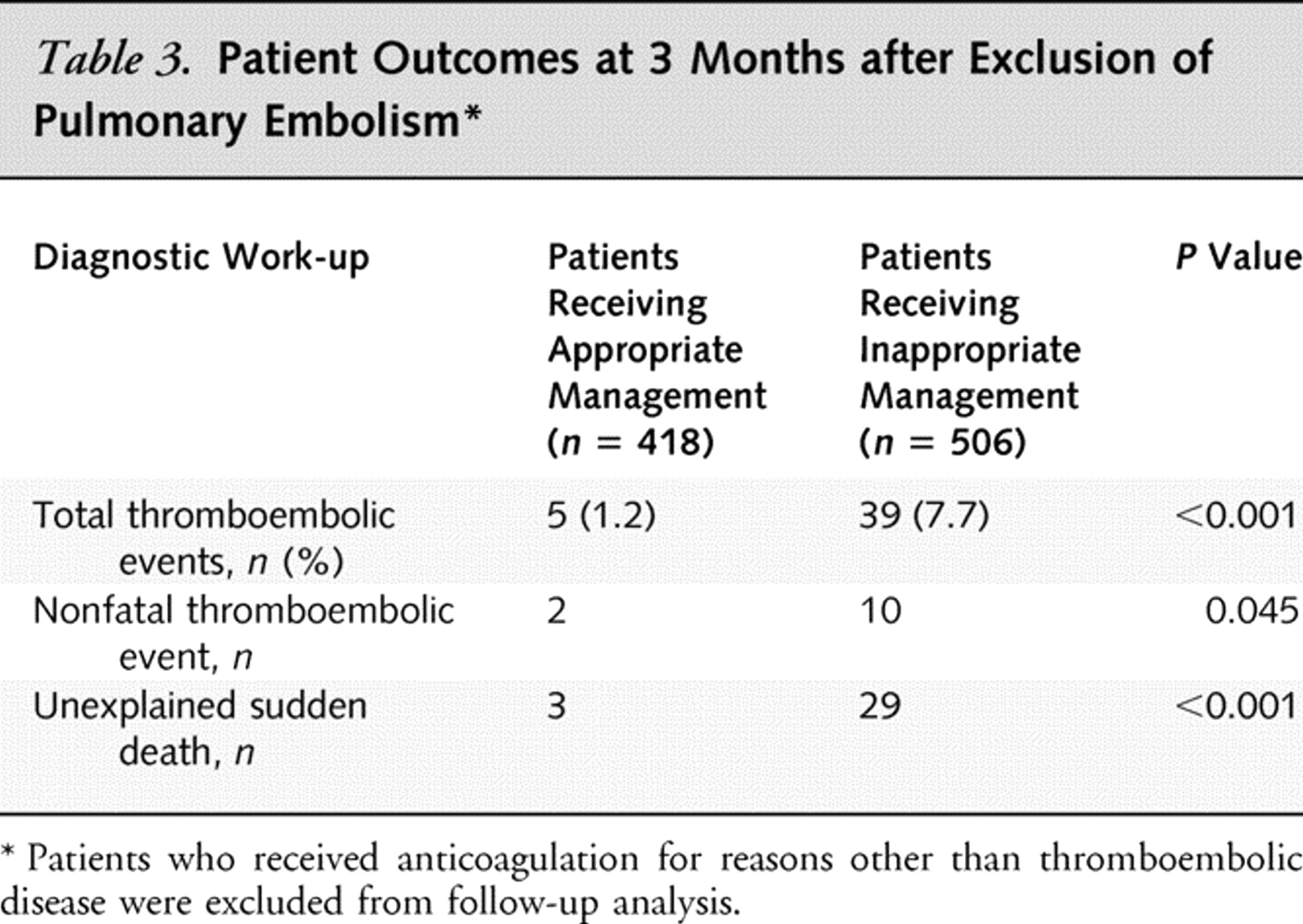 Roy PM et al. Ann Intern Med 2006;144:157-164.
What about nuclear medicine imaging?
Planar V/Q in PE diagnostic strategies
Patients suspects d’EPN =444
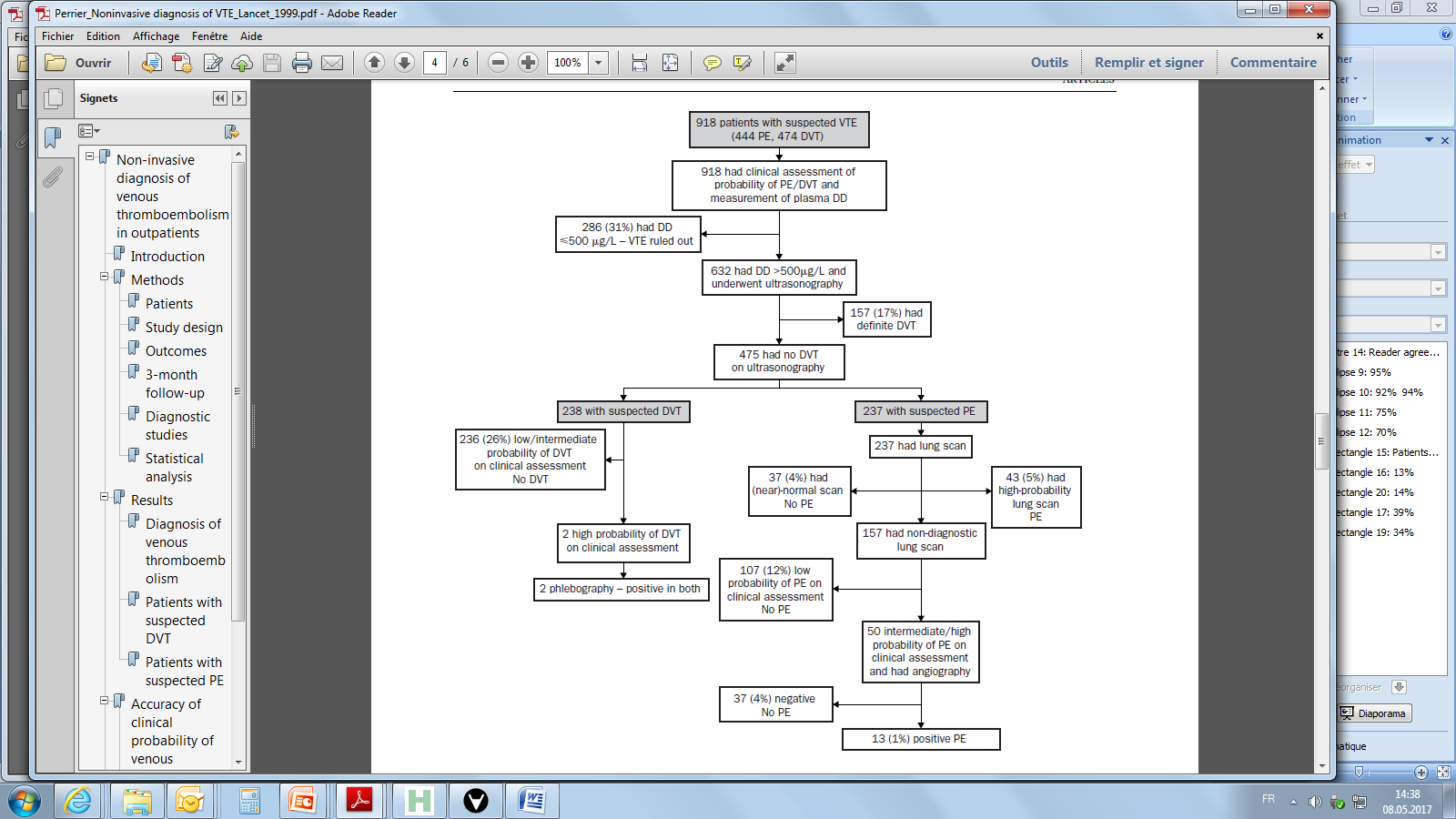 Probabilité clinique + DD
US de compression MI
Scintigraphie V/Q
N = 237
66% non-diagnostiques
(21% ont eu angiographie)
=11% de toutes les suspi d’EP
MTEV durant suivi 0.8% 
(95% CI 0.9-3.1)
Perrier et al. Lancet 1999;353:190-5
What about nuclear medicine tests? SPECTACULAR study
Randomised, non-inferiority trial comparing 3 PE diagnosis strategies
Suspicion of PE
Randomisation
Diagnostic strategy with 
V/Q SPECT
N = 1836
Diagnostic strategy with
Planar V/Q
N = 918
Diagnostic strategy with
CTPA
N = 918
Conclusions
Availability and technical developments of thoracic imaging tests should not lead us to forget that 
the diagnosis of PE always relies on a clinical suspicion and a 
DIAGNOSTIC STRATEGY
and not on a single test!
Clinical suspicion
Pre-test clinical probability 
D-dimer using age-adjusted or probability-adapted cutoffs
Imaging
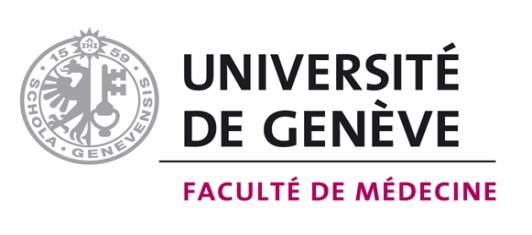 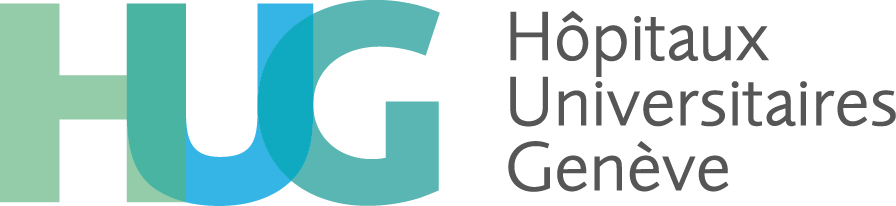 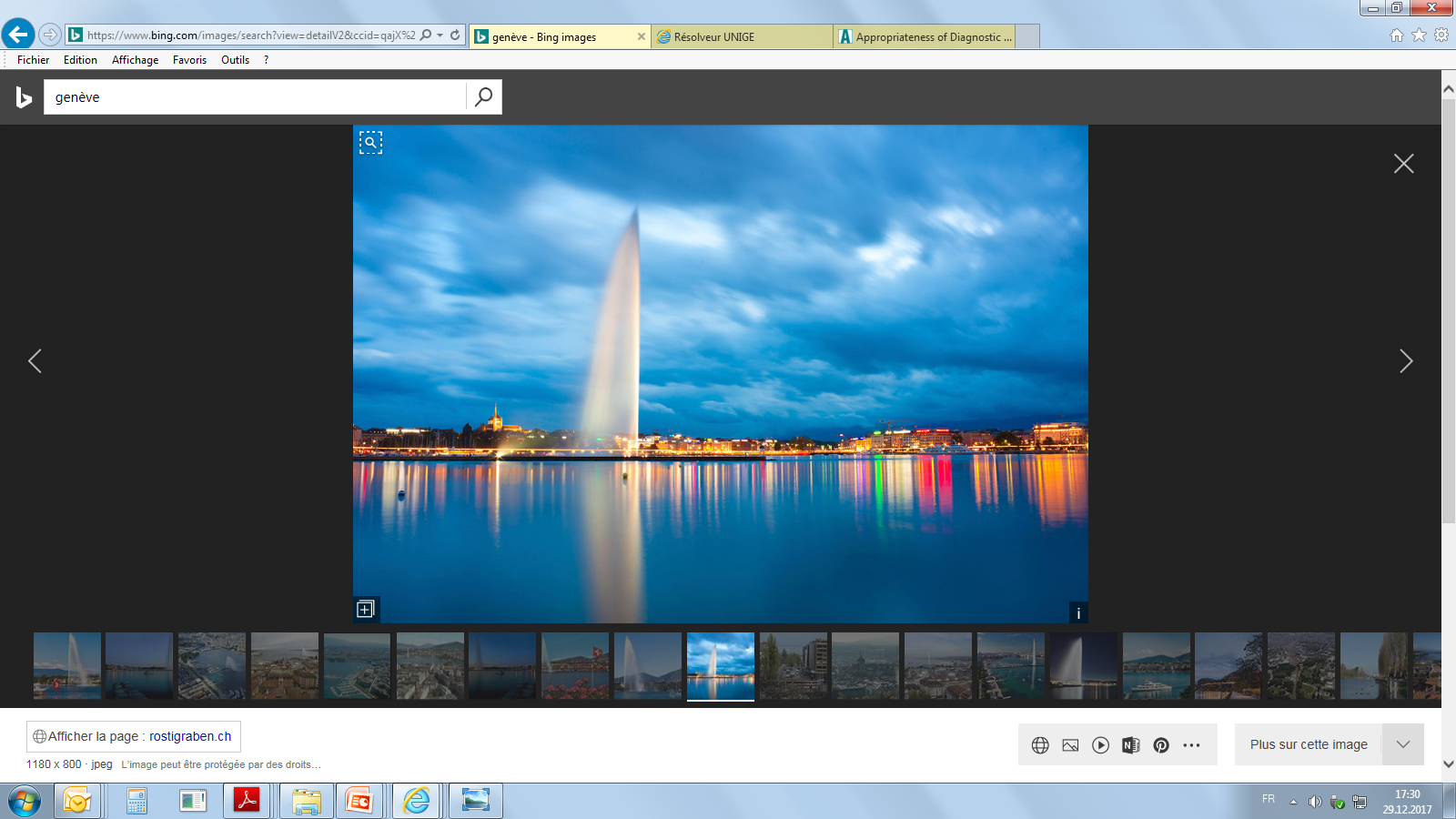 Thank you for your attention
L’IRM/ARM dans le diagnostic de l’EPPerformance diagnostique
PIOPED III (ARM vs référence PC-DD-US-V/Q ou MDCT)
N = 371
ARM: techniquement inadéquat chez 25% 
Parmi tests adéquats: Sn 78%, Sp 99%
				Stein et al. Ann Intern Med 2010; 152: 434-443.
IRM-EP (patients PC-DD-référés pour MDCT 64-row→ IRM+ARM)
N = 300
IRM: techniquement inadéquat chez 30%
Parmi adéquats: Sn 79-84%, Sp 97-100%
Revel et al. JTH 2012; 10:743-50.
L’IRM/ARM dans le diagnostic de l’EPUtilité et performance diagnostique
Revue systématique et méta-analyse sur données individuelles
Examen techniquement inadéquat chez 19%

Sn globale 75% (IC 95%: 70-79%)
Sp globale 80% (IC 95%: 77-83)

Parmi tests adéquats: Sn 84%, Sp 97%
Zhou et al; JTH 2015; 13:1623-1634
IRM-EP 2 ongoing, NCT02059551
  CDR-DD-MRI + lower limb CUS 
  Reference standard: MDCT + 3 month follow-up